Popisné dolovanie v dátach
úvodom
Popisné dolovanie v sa snaží popísať určitú dátovú množinu stručným a výstižným spôsobom. Ide teda vlastne o generalizáciu (zovšeobecňovanie).
Generalizácia je proces abstrakcie veľkej množiny dát z databázy relevantných pre danú úlohu z relatívne nízkej konceptuálnej úrovne na vyššie konceptuálne úrovne.
Generalizácia ako metóda predspracovania dát bola stručne popísaná v druhej kapitole. Táto kapitola sa však zameriava na popis, ako cieľ procesu KDD a na automatické metódy pre jeho získanie.
Popis môže mať dve základné formy: 
Charakterizácia, t.j. stručný a výstižný popis danej množiny dát (sumarizácia), alebo 
 Porovnanie (diskriminácia), t.j. popis porovnávajúci 2 alebo viac množín dát.
1 Metódy charakterizácie
do určitej miery aj operácie OLAP (On-line analytické spracovanie, t.j. Online Analytical Processing) nad dátovými skladmi. 
V tomto prípade ide o tzv. manuálne zovšeobecňovanie, keďže používateľ riadi krok po kroku celý proces generalizácie výberom jednotlivých operácií a pohľadov.
Dôležitým obmedzením tohto prístupu je rozsah dátových typov, keďže operácie OLAP je možné vykonávať len nad numerickými dátami. Veličiny v dátových skladoch sú vždy numerické atribúty, dimenzie sú popisované nenumerickými dátami.
1 Metódy charakterizácie
Druhú skupinu tvoria metódy automatickej generalizácie, kde je proces zovšeobecňovania riadený algoritmom, ktorý používa parametre nastavené používateľom. 
Najdôležitejšou metódou z tejto skupiny je atribútovo orientovaná indukcia. 
Táto metóda bude najprv predstavená neformálne, potom vo forme presného algoritmu a nakoniec vysvetlená na konkrétnom príklade.
1.1 Atribútovo orientovaná indukcia - formálny popis
1.1 Atribútovo orientovaná indukcia - formálny popis
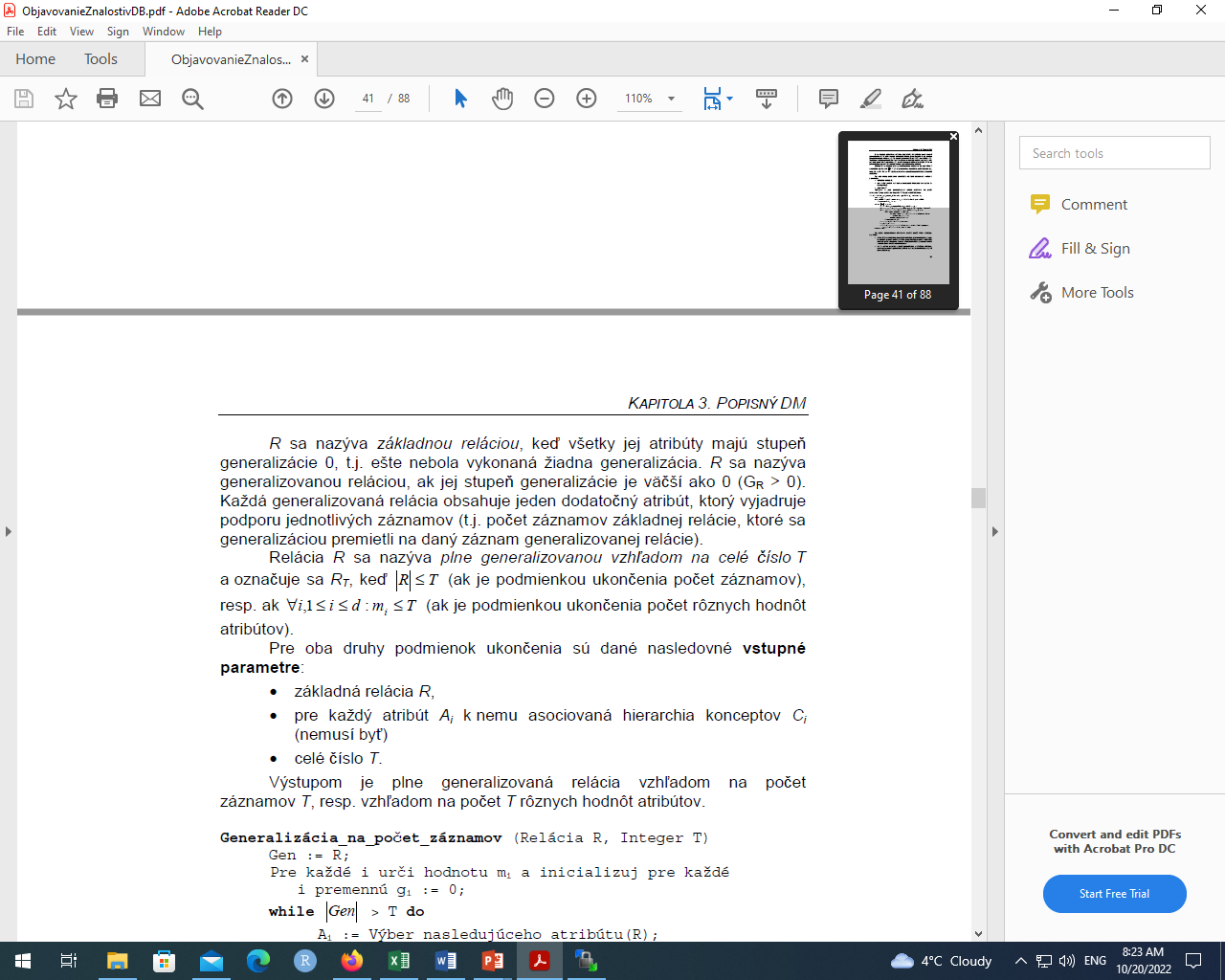 1.1 Atribútovo orientovaná indukcia - neformálny popis
Celý postup začína výberom relevantnej množiny dát (tzv. základná relácia), t.j. napr. cieleným SQL dotazom do relačnej databázy, ktorý vyselektuje cieľovú skupinu dát. 
Môže ísť napríklad o skupinu zákazníkov s určitými vlastnosťami, množinu podozrivých transakcií v databáze, množinu vysokoškolských učiteľov v danom regióne a pod.
Potom je potrebné preskúmať stupeň generalizácie dát v základnej relácii vytvorenej v predchádzajúcom kroku, t.j. zistiť počet navzájom rôznych hodnôt pre jednotlivé atribúty, ako aj ich existujúce hierarchie konceptov.
Posledným krokom je zobrazenie výslednej generalizovanej relácie. Tu existuje niekoľko spôsobov, ako zovšeobecnenú reláciu prezentovať (napr. grafom, alebo pravidlami).
Samotná generalizácia sa realizuje potom postupne aplikáciou dvoch možných krokov.
Odstránenie atribútu v prípade, ak je u neho veľké množstvo navzájom rôznych hodnôt a súčasne buď neexistuje hierarchia konceptov pre tento atribút (napr. atribút poradové alebo telefónne číslo, meno a pod.), alebo sú koncepty vyššej úrovne vyjadrené prostredníctvom iných atribútov. 
Generalizácia atribútu v aktuálnej relácii, ak je u neho veľa rôznych hodnôt a súčasne existuje hierarchia konceptov, tak sa hodnoty v aktuálnej relácii nahradia hodnotami na vyššej úrovni všeobecnosti podľa hierarchie konceptov.
V prípade aplikovania generalizácie atribútu sa následne zlúčia všetky rovnaké záznamy (riadky) v takto získanej relácii a pridá sa údaj o ich počte.
1.2 Atribútovo orientovaná indukcia - formálny popis
Nech R je relácia d R ⊆ D1 xD2 xKxD s atribútmi A1, A2, ..., Ad, pričom D1, ..., Dd sú domény alebo definičné obory ich hodnôt. V ďalšom sa predpokladá, že pre každý atribút Ai je definovaná hierarchia konceptov Ci. Nech R označuje počet záznamov (riadkov) v relácii R a mi je počet rôznych hodnôt atribútu Ai, 1 ≤ i ≤ d v R.
Podpora (početnosť) záznamu je definovaná ako počet záznamov z R, ktoré boli na daný (zovšeobecnený) záznam generalizované. Všetky záznamy v základnej relácii majú podporu 1.
R sa nazýva základnou reláciou, keď všetky jej atribúty majú stupeň generalizácie 0, t.j. ešte nebola vykonaná žiadna generalizácia. R sa nazýva generalizovanou reláciou, ak jej stupeň generalizácie je väčší ako 0 (GR > 0). Každá generalizovaná relácia obsahuje jeden dodatočný atribút, ktorý vyjadruje podporu jednotlivých záznamov (t.j. počet záznamov základnej relácie, ktoré sa generalizáciou premietli na daný záznam generalizovanej relácie).
1.2 Atribútovo orientovaná indukcia - formálny popis
Pre výber nasledujúceho atribútu je možné použiť rôzne stratégie, napríklad: 
• Ak je cieľom minimálny stupeň generalizácie výslednej relácie, potom je vhodné vyberať atribút, ktorého generalizácia povedie k najväčšej redukcii počtu záznamov. Dobrou stratégiou môže byť vyberať atribút s maximálnou aktuálnou hodnotou mi. • Ak je cieľom podobný stupeň generalizácie u všetkých atribútov, potom je potrebné vyberať taký atribút Ai, ktorý má minimálny stupeň generalizácie gi.
• Používateľ si môže na základe konkrétnej aplikácie stanoviť iné pravidlá výberu atribútu na generalizáciu.
Príklad
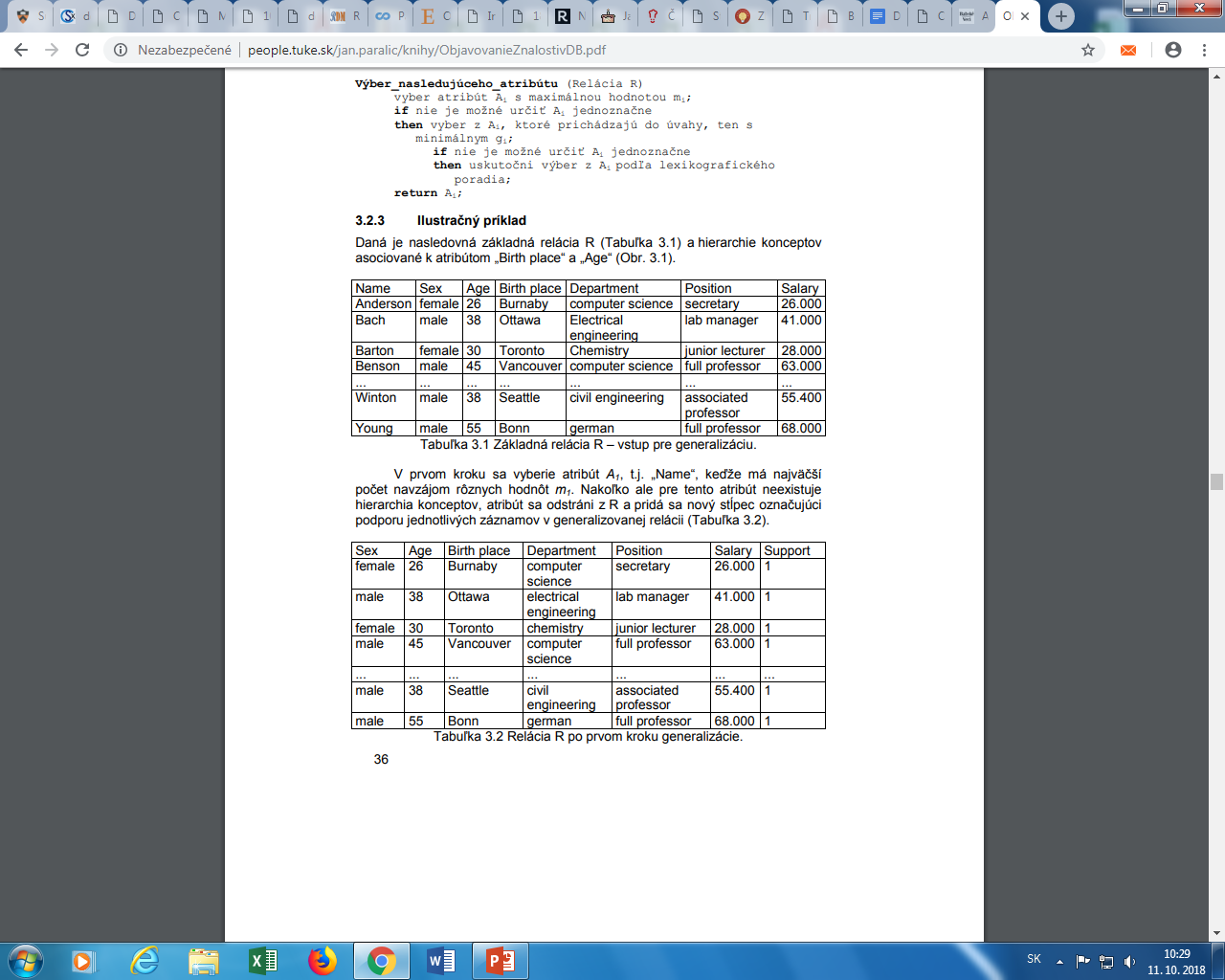 Príklad
Príklad
Príklad
Príklad
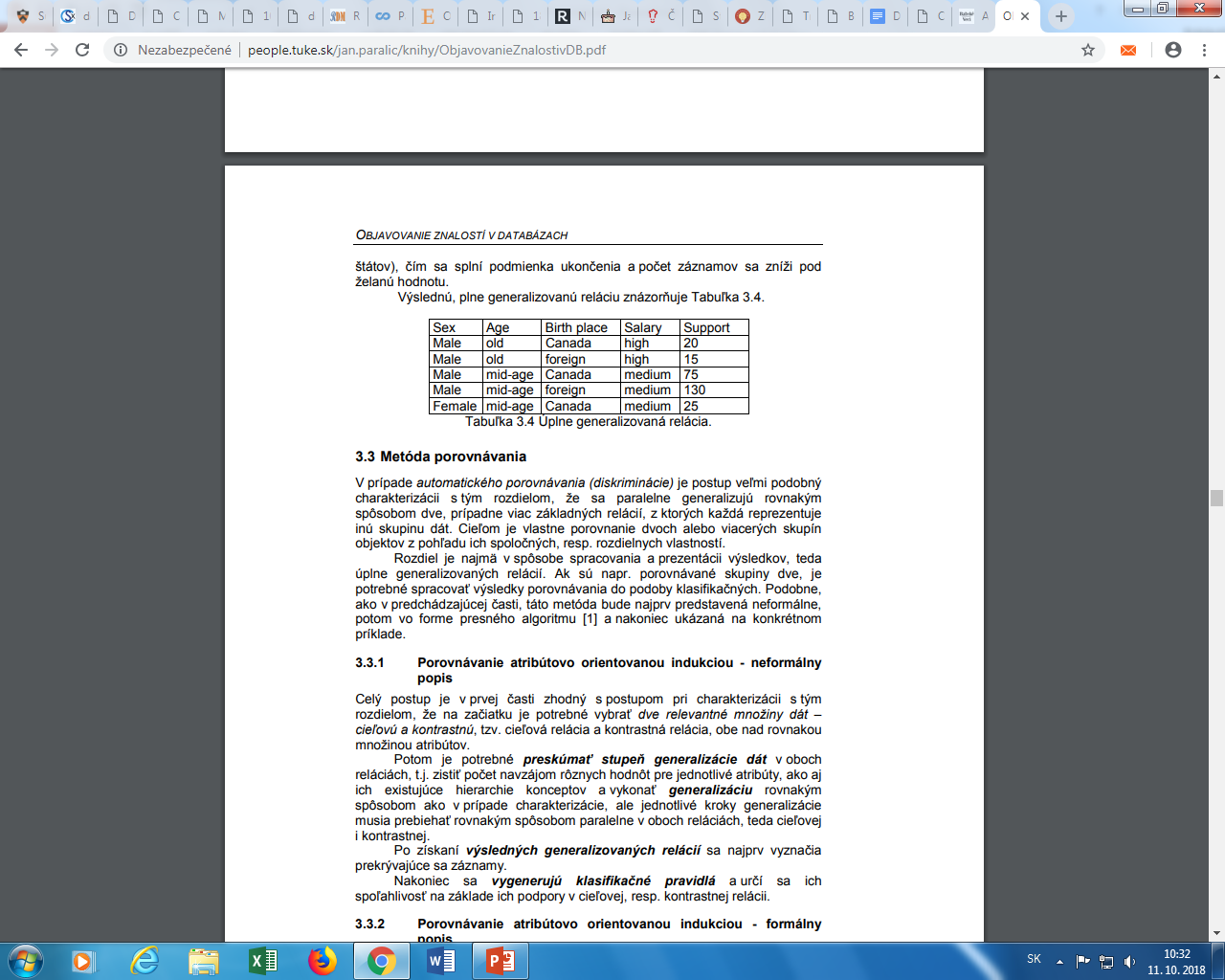 2.1 Metóda porovnávania
V prípade automatického porovnávania (diskriminácie) je postup veľmi podobný charakterizácii s tým rozdielom, že sa paralelne generalizujú rovnakým spôsobom dve, prípadne viac základných relácií, z ktorých každá reprezentuje inú skupinu dát. 
Cieľom je vlastne porovnanie dvoch alebo viacerých skupín objektov z pohľadu ich spoločných, resp. rozdielnych vlastností. 
Rozdiel je najmä v spôsobe spracovania a prezentácii výsledkov, teda úplne generalizovaných relácií. 
Ak sú napr. porovnávané skupiny dve, je potrebné spracovať výsledky porovnávania do podoby klasifikačných. 
Podobne, ako v predchádzajúcej časti, táto metóda bude najprv predstavená neformálne, potom vo forme presného algoritmu
Porovnávanie atribútovo orientovanou indukciou - neformálny popis
Celý postup je v prvej časti zhodný s postupom pri charakterizácii s tým rozdielom, že na začiatku je potrebné vybrať dve relevantné množiny dát – cieľovú a kontrastnú, tzv. cieľová relácia a kontrastná relácia, obe nad rovnakou množinou atribútov. 
Potom je potrebné preskúmať stupeň generalizácie dát v oboch reláciách, t.j. zistiť počet navzájom rôznych hodnôt pre jednotlivé atribúty, ako aj ich existujúce hierarchie konceptov a vykonať generalizáciu rovnakým spôsobom ako v prípade charakterizácie, ale jednotlivé kroky generalizácie musia prebiehať rovnakým spôsobom paralelne v oboch reláciách, teda cieľovej i kontrastnej. 
Po získaní výsledných generalizovaných relácií sa najprv vyznačia prekrývajúce sa záznamy. 
Nakoniec sa vygenerujú klasifikačné pravidlá a určí sa ich spoľahlivosť na základe ich podpory v cieľovej, resp. kontrastnej relácii.
Porovnávanie atribútovo orientovanou indukciou - formálny popis
Nech sú dané dve relácie – cieľová C a kontrastná K, obe s atribútmi A1, A2, ..., Ad. Pre jednotlivé atribúty Ai môže byť definovaná hierarchia konceptov Ci
Cieľom je nájsť klasifikačné pravidlá a ich spoľahlivosť. Záznam sa nazýva prekrývajúci, ak je obsiahnutý tak v cieľovej relácii C, ako aj v kontrastnej relácii K.
Príklad
Cieľom je vyznačenie prekrývajúcich sa záznamov. V tomto prípade sú takéto záznamy dva, a síce muži v strednom veku so stredne vysokým príjmom a to tak Kanaďania, ako aj cudzinci.
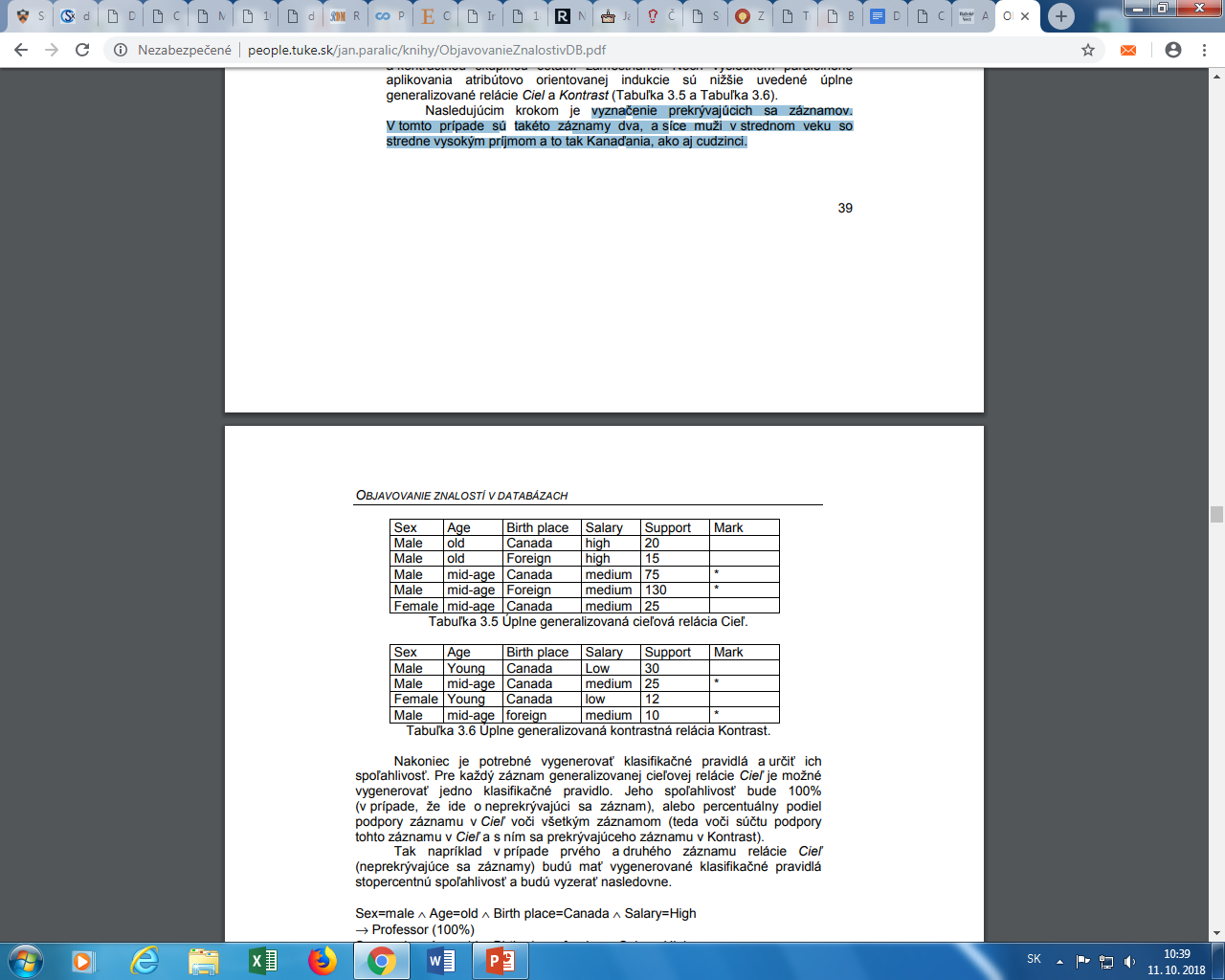 Príklad-výsledok
Nakoniec je potrebné vygenerovať klasifikačné pravidlá a určiť ich spoľahlivosť. Pre každý záznam generalizovanej cieľovej relácie Cieľ je možné vygenerovať jedno klasifikačné pravidlo. 
Jeho spoľahlivosť bude 100% (v prípade, že ide o neprekrývajúci sa záznam), alebo percentuálny podiel podpory záznamu v Cieľ voči všetkým záznamom (teda voči súčtu podpory tohto záznamu v Cieľ a sním sa prekrývajúceho záznamu v Kontrast)
Tak napríklad v prípade prvého a druhého záznamu relácie Cieľ (neprekrývajúce sa záznamy) budú mať vygenerované klasifikačné pravidlá stopercentnú spoľahlivosť a budú vyzerať nasledovne. 
Sex=male ∧ Age=old ∧ Birth place=Canada ∧ Salary=High → Professor (100%) Sex=male ∧ Age=old ∧ Birth place=foreign ∧ Salary=High → Professor (100%)
Príklad-výsledok
V prípade tretieho a štvrtého záznamu v Cieľ ide o prekrývajúce sa záznamy, keďže rovnaké záznamy sa vyskytujú aj v relácii Kontrast. 
Spoľahlivosť z nich vygenerovaných klasifikačných pravidiel preto už nebude 100%, ale v prípade tretieho záznamu  75 /25 +75 = 75% a v prípade štvrtého záznamu potom 130 /10 +130 = 93% . 
Takže: Sex=male ∧ Age=mid-age∧ Birth place=Canada ∧ Salary=Medium → Professor (75%)
 Sex=female ∧ Age=mid-age ∧ Birth place=foreign ∧ Salary=Medium → Professor (93%) 
A nakoniec z piateho záznamu bude opäť odvodené klasifikačné pravidlo so stopercentnou spoľahlivosťou, keďže ide o neprekrývajúci sa záznam. 
Sex=female ∧ Age=mid-age ∧ Birth place=Canada ∧ Salary=Medium → Professor (100%)
3 Prezentácia získaných znalostí
Charakterizácia
Okrem priameho zobrazenia generalizovanej relácie sú aj ďalšie možnosti prezentácie znalostí získaných atribútovo orientovanou indukciou.
-krížové tabuľky
-grafy -použitie stĺpcových, alebo kruhových grafov.
-logické pravidlá
-Kvantitatívne charakteristické pravidlo
krížové tabuľky
V dvojrozmernej krížovej tabuľke každý riadok reprezentuje hodnotu jedného atribútu a každý stĺpec reprezentuje hodnotu iného atribútu. 
V n-rozmernej krížovej tabuľke (n > 2) stĺpec môže reprezentovať kombináciu hodnôt viac ako jedného atribútu, pričom hodnota v tabuľke vyjadruje súčet pre určité zoskupenie dvojíc atribút – hodnota. 
Táto reprezentácia je veľmi podobná tabuľkovému procesoru. Je jednoduché mapovať priamo hodnoty z dátového skladu na bunky krížovej tabuľky, čo využívajú aj mnohé komerčné nástroje OLAP.
Logické pravidlá
Každý záznam v generalizovanej relácii reprezentuje jednu alternatívu disjunkcie. Nakoľko jeden záznam obvykle nepokrýva všetky príklady z databázy (základnej relácie), je potrebné pridať kvantitatívnu informáciu o tom, aké percento záznamov spĺňa ľavú a pravú stranu daného pravidla.  Logické pravidlo je takto asociované s kvantitatívnou informáciou a preto sa nazýva kvantitatívne pravidlo a je definované nasledovne
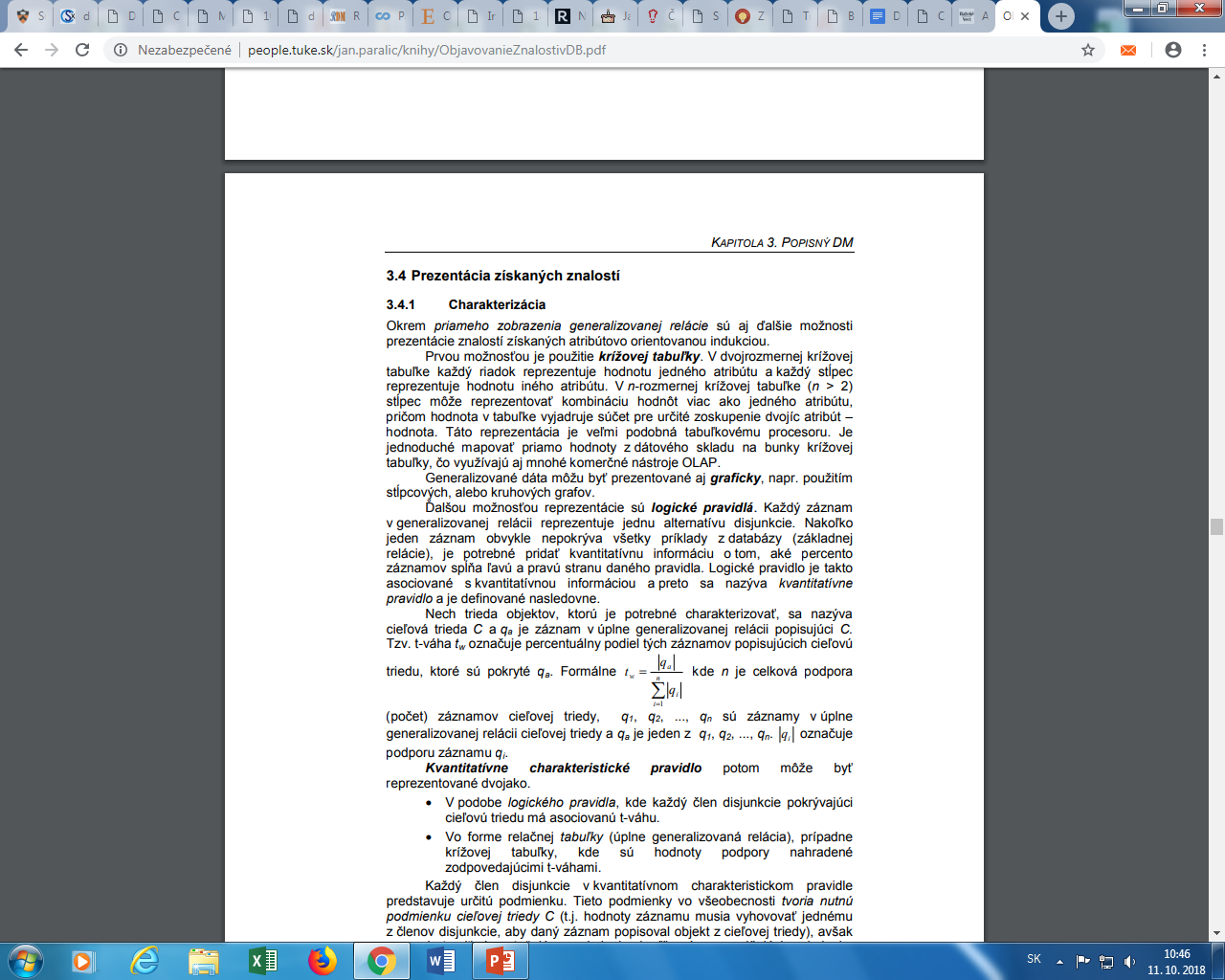 Kvantitatívne charakteristické pravidlo
V podobe logického pravidla, kde každý člen disjunkcie pokrývajúci cieľovú triedu má asociovanú t-váhu. 
• Vo forme relačnej tabuľky (úplne generalizovaná relácia), prípadne krížovej tabuľky, kde sú hodnoty podpory nahradené zodpovedajúcimi t-váhami.
Každý člen disjunkcie v kvantitatívnom charakteristickom pravidle predstavuje určitú podmienku. Tieto podmienky vo všeobecnosti tvoria nutnú podmienku cieľovej triedy C (t.j. hodnoty záznamu musia vyhovovať jednému z členov disjunkcie, aby daný záznam popisoval objekt z cieľovej triedy), avšak nemusia tvoriť aj postačujúcu podmienku, keďže záznam splňujúci podmienku niektorého z členov disjunkcie môže ešte patriť aj do inej než cieľovej triedy. 
.
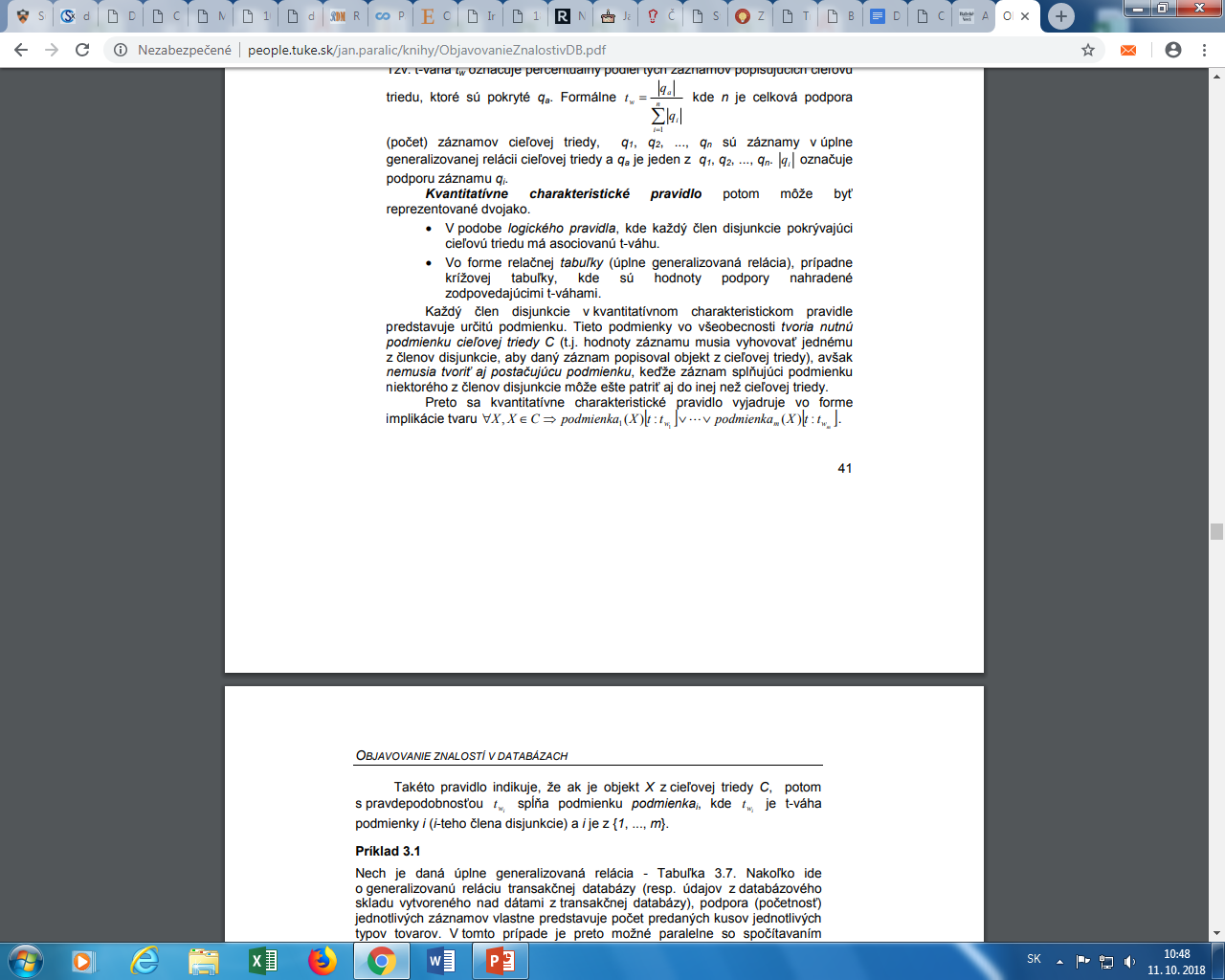 Príklad
Príklad
Porovnanie
Prvé tri spôsoby prezentácie výsledkov uvedené v predchádzajúcej časti pre charakterizáciu platia rovnako aj pre prípad porovnávania dvoch alebo viacerých skupín objektov. 
Ide o priame zobrazenie úplne generalizovaných relácií vo forme tabuliek, použitie krížových tabuliek a grafov. 
Čo sa týka logických pravidiel, pre porovnanie sa používajú tzv. kvantitatívne diskriminačné pravidlá, ktoré každému záznamu z úplne generalizovanej relácie priradia ešte tzv. d-váhu dw. Váha dw vyjadruje pomer medzi podporou daného záznamu v cieľovej triede k celkovej podpore tohto záznamu vo všetkých triedach (v cieľovej aj v kontrastných triedach).
Charakterizácia a porovnanie
Charakterizáciu a porovnanie je možné prezentovať aj súčasne. A to napríklad pomocou spoločnej krížovej tabuľky





Podobne možno kombinovať prezentáciu charakteristických a diskriminačných kvantitatívnych pravidiel do spoločného zápisu pre popis vybranej cieľovej relácie objektov. Takéto pravidlá sa nazývajú kvantitatívne popisné pravidlá
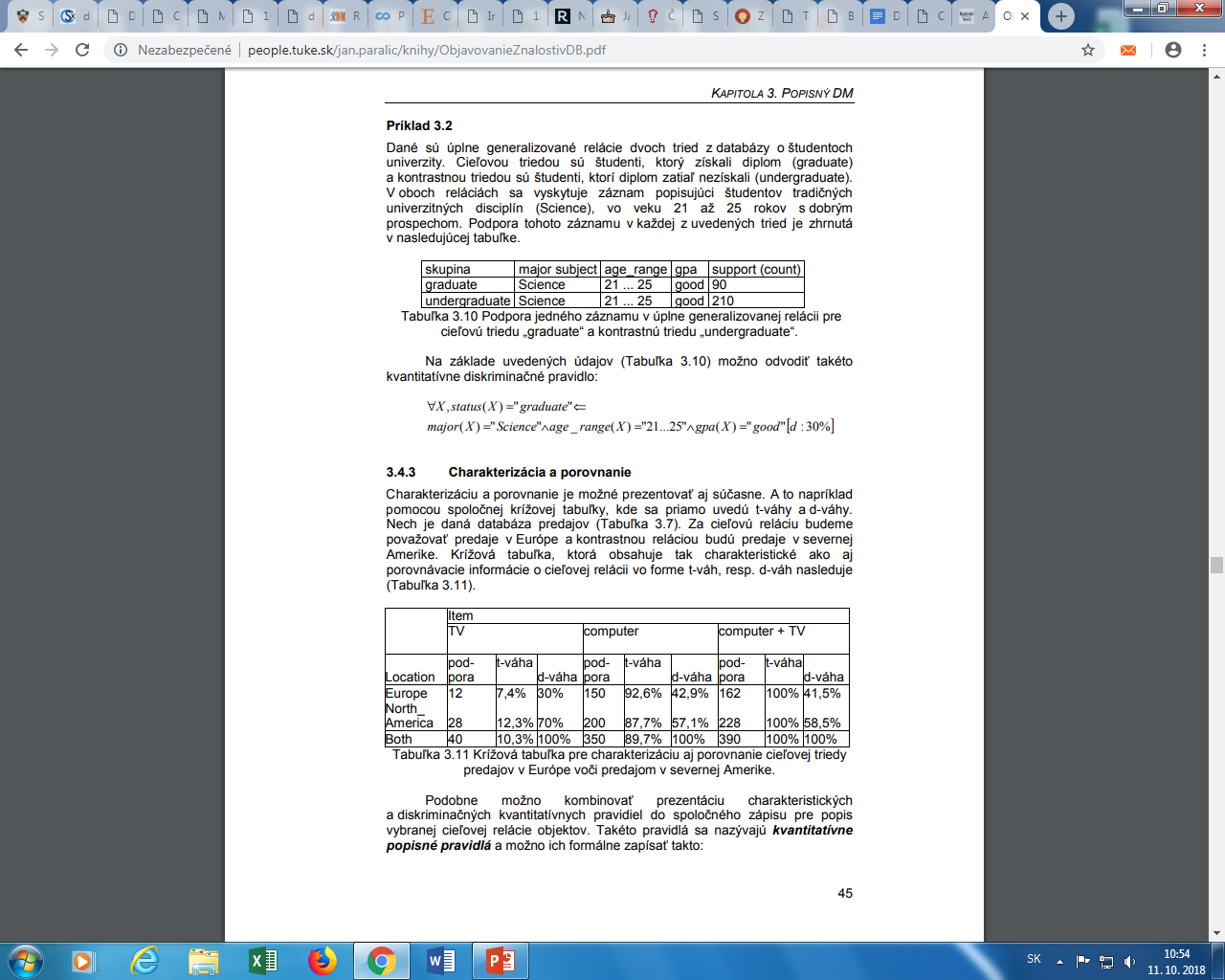